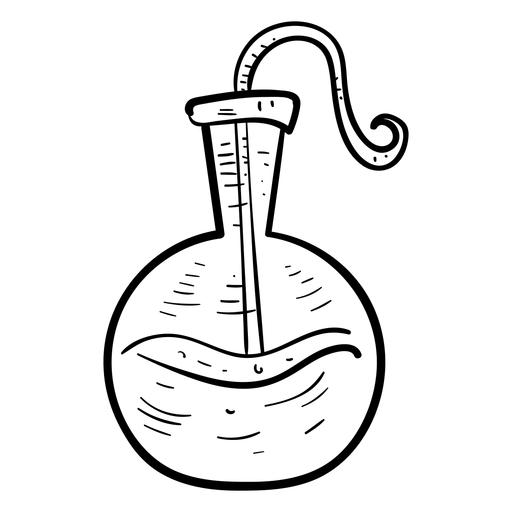 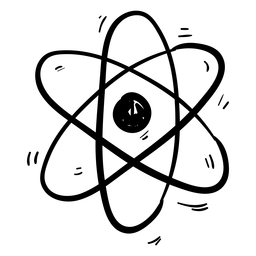 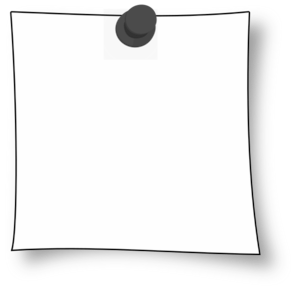 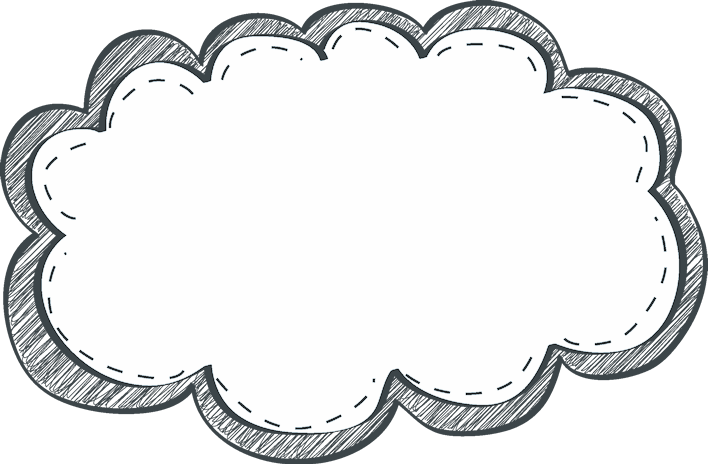 Teacher Info:
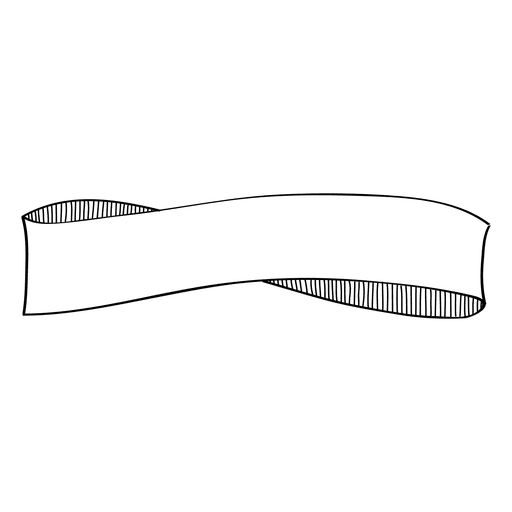 Ramona Expectations
(The Three Be’s)
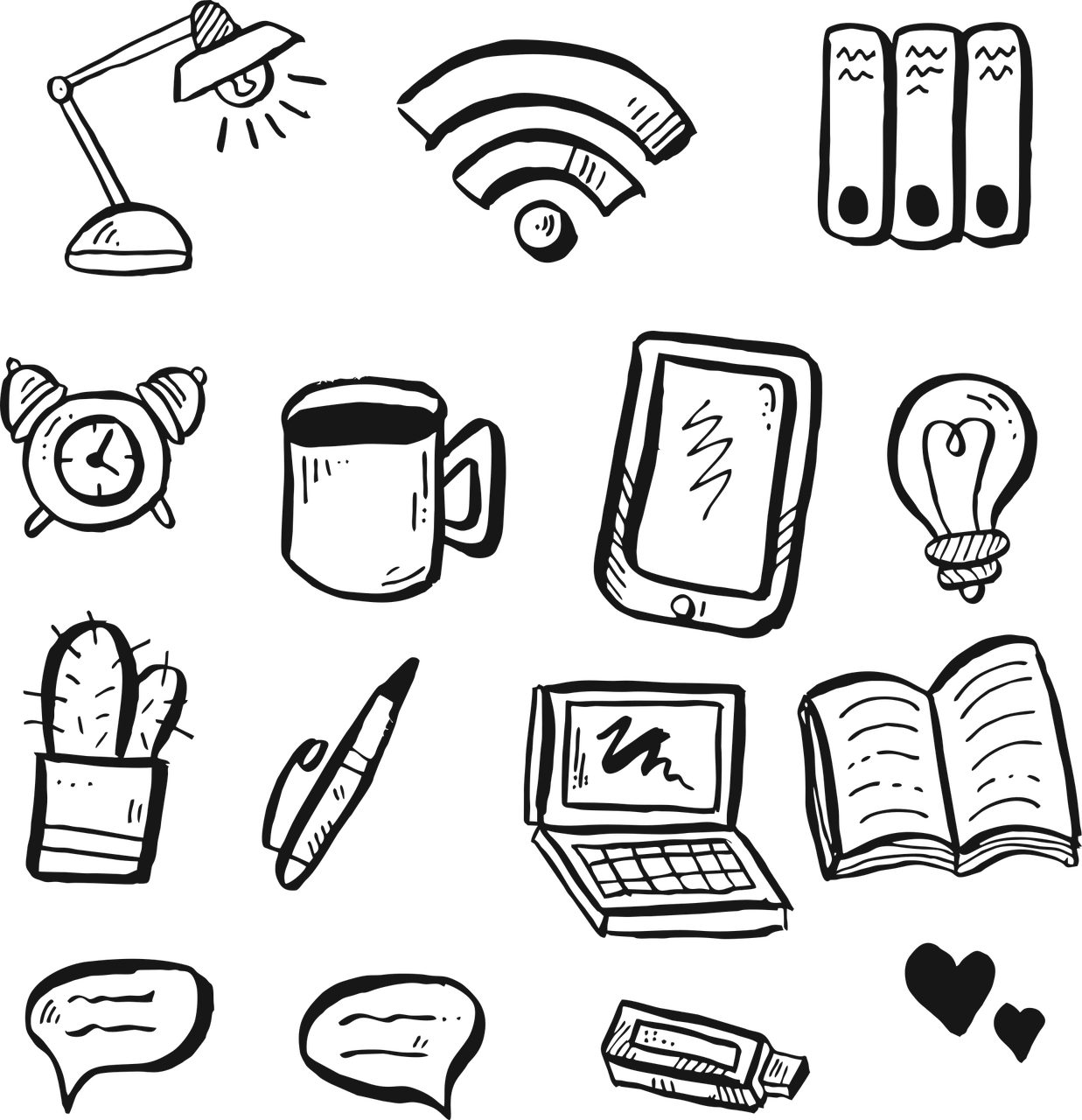 Science
Teacher: Mr. Guillemet
Email: john_guillemet@chino.k12.ca.us
Room: 16
7th Grade
Remember to Be: 
Safe
Respectful
Responsible
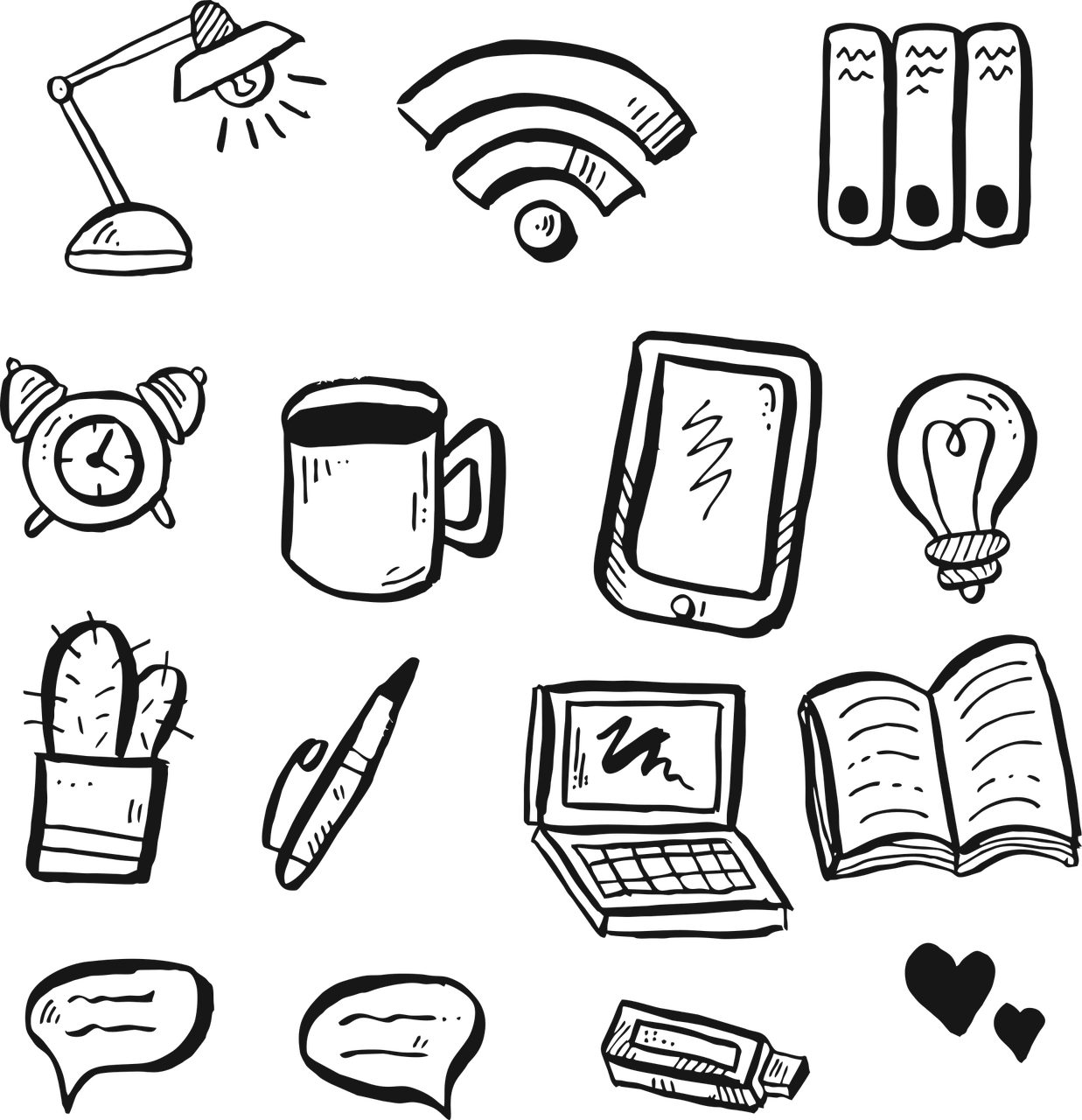 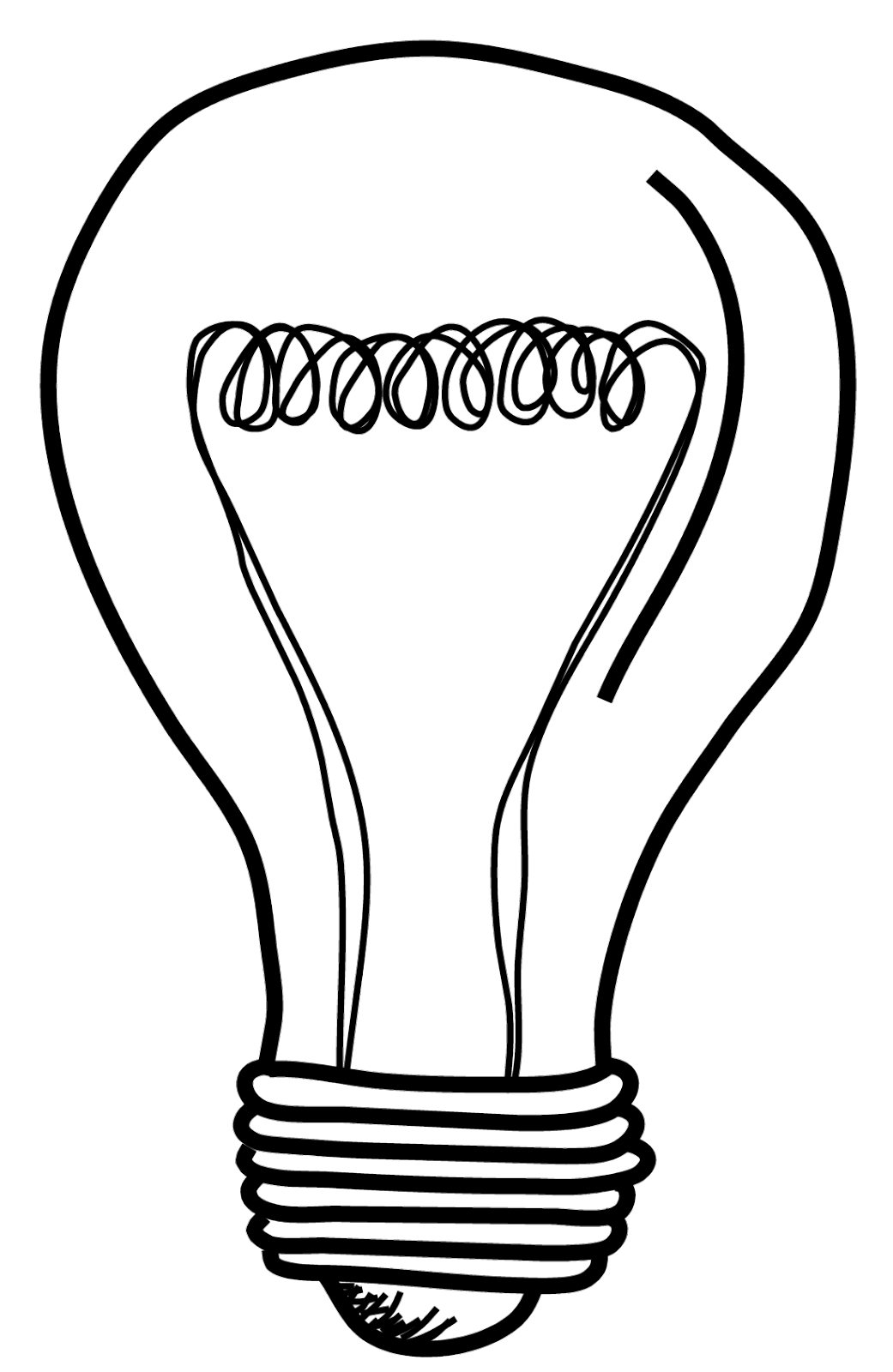 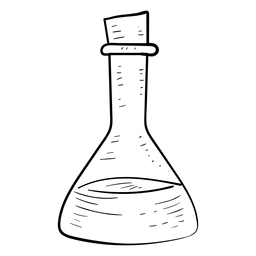 Class Info:
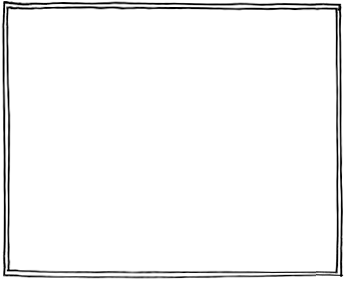 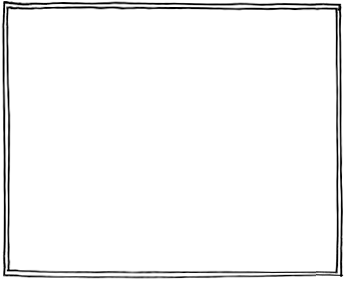 Grade Breakdown
My name is Mr. Guillemet and  I will be your science teacher this year. I would like to welcome you all to a new school year!  I am excited 
to get to know you all and to have fun learning science and doing fun experiments and projects.
60% of your grade will be tests, quizzes, labs, and projects
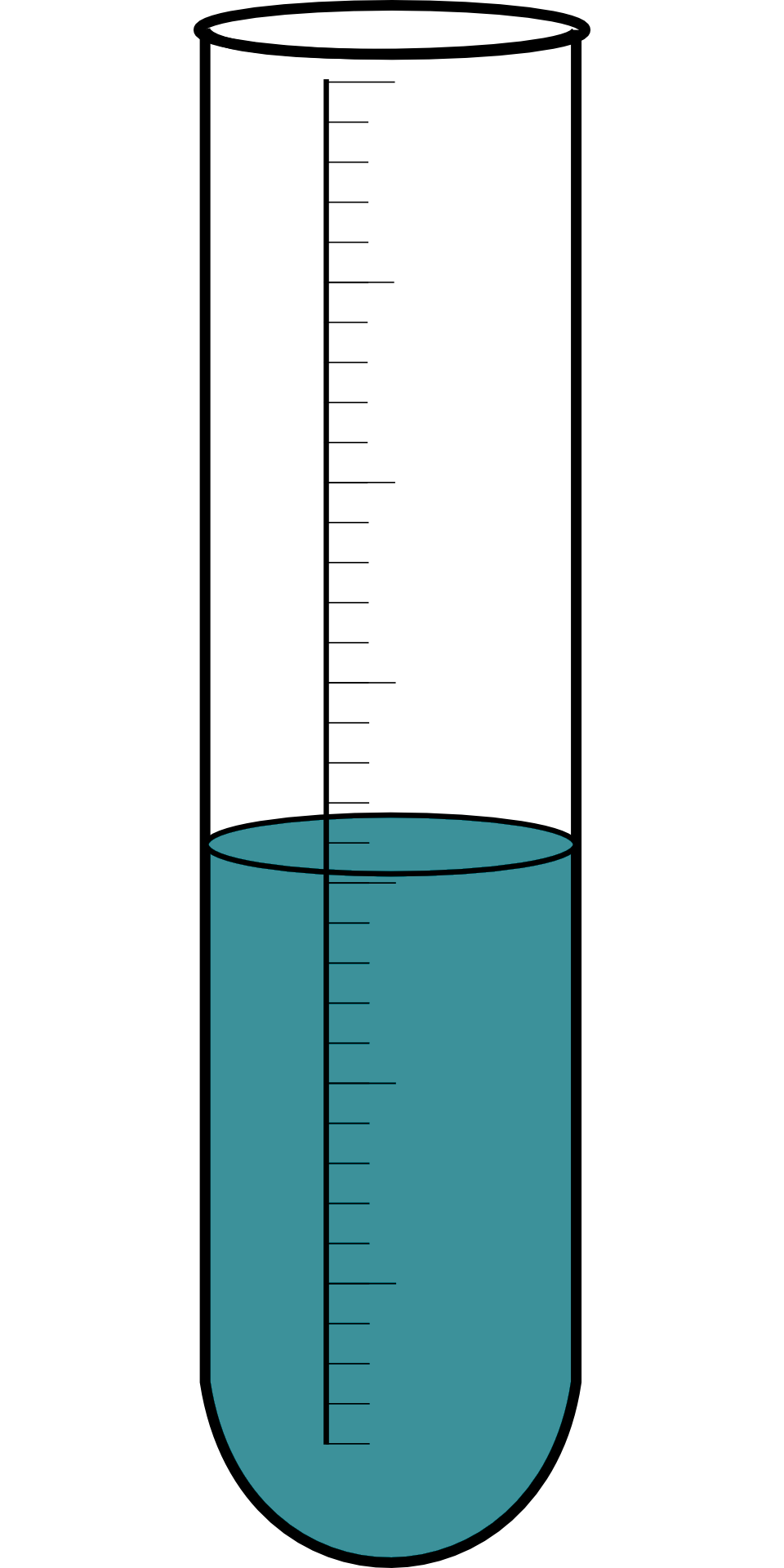 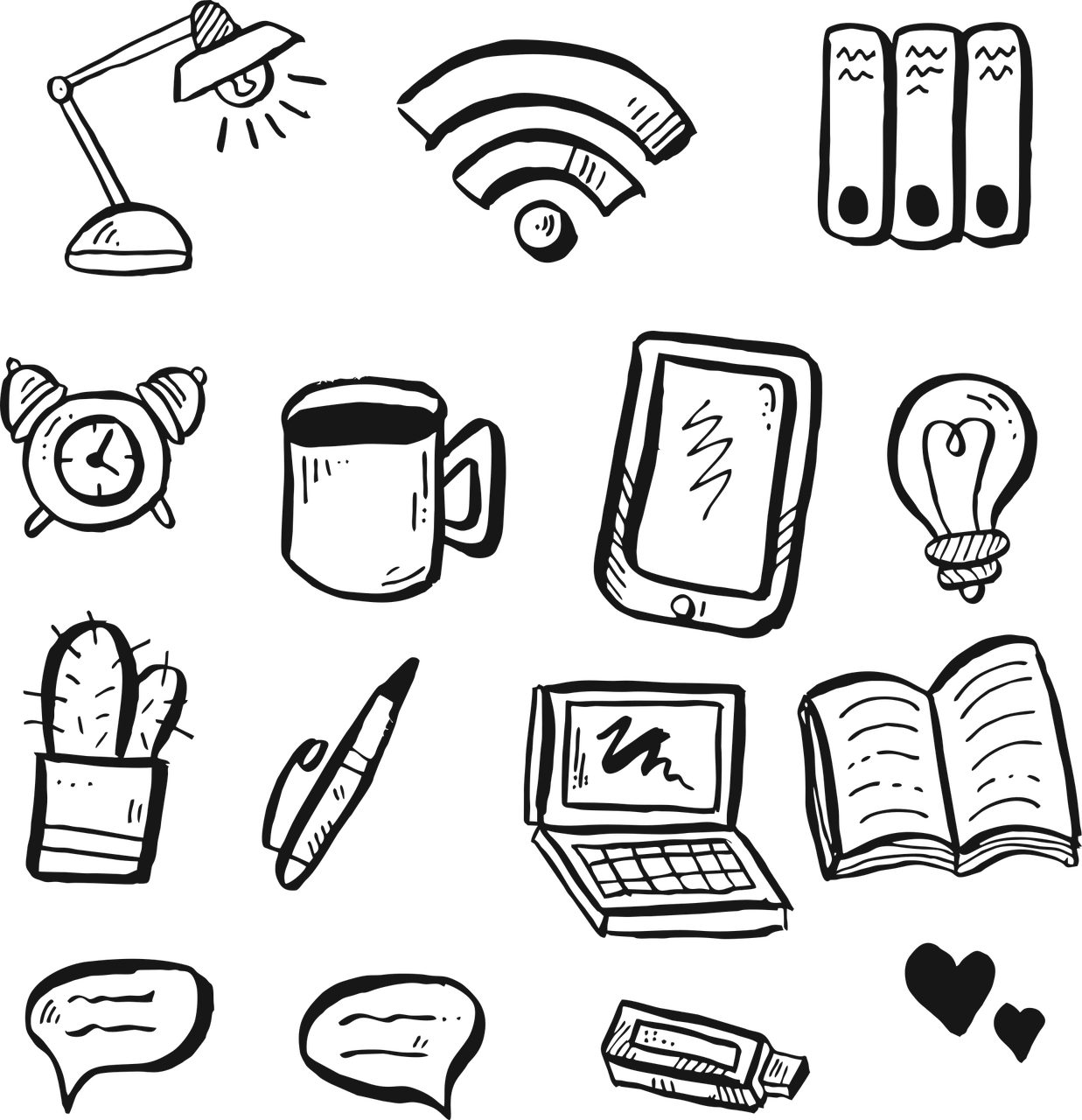 40% will be classwork and homework
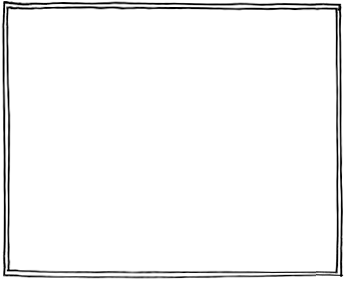 Supplies You’ll Need:
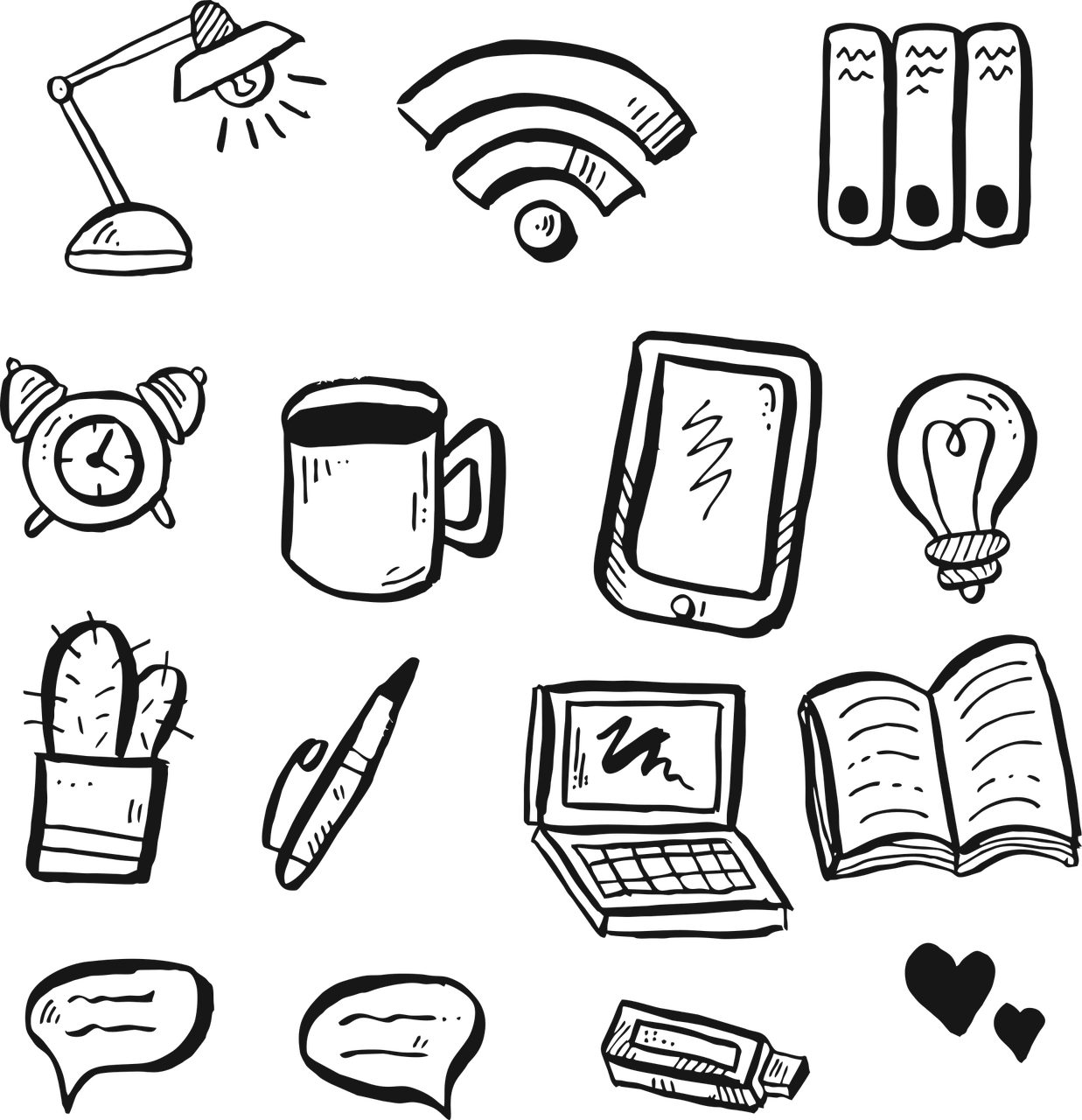 Pencils/ Pens
Highlighters
Colored Pencils
Glue Sticks
Chromebook/ Charger
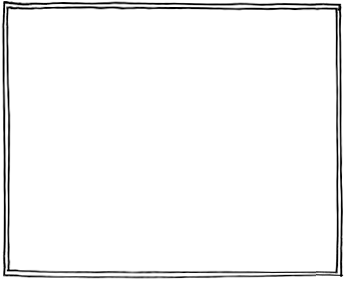 Apps to Download:
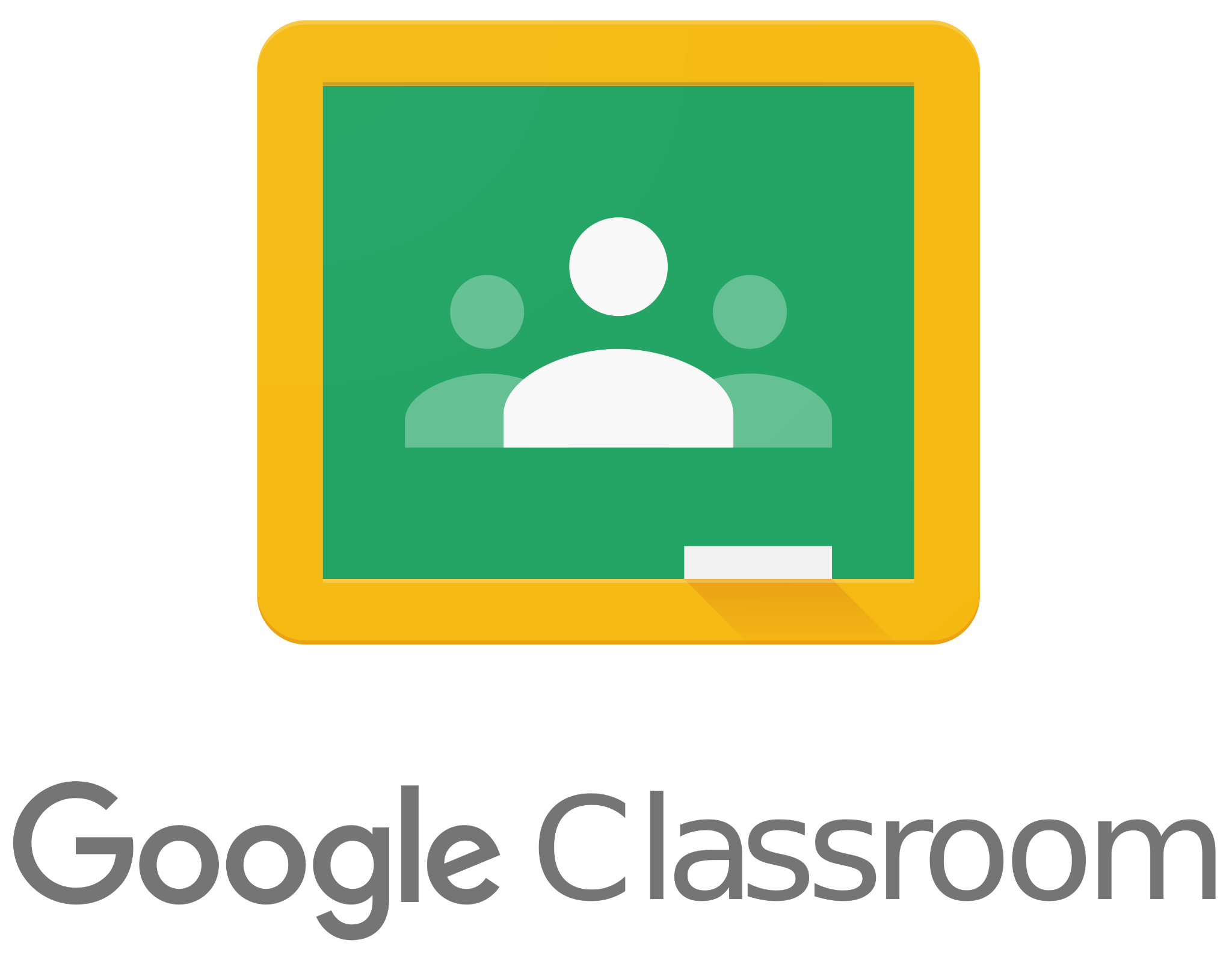 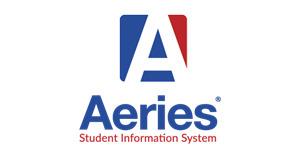 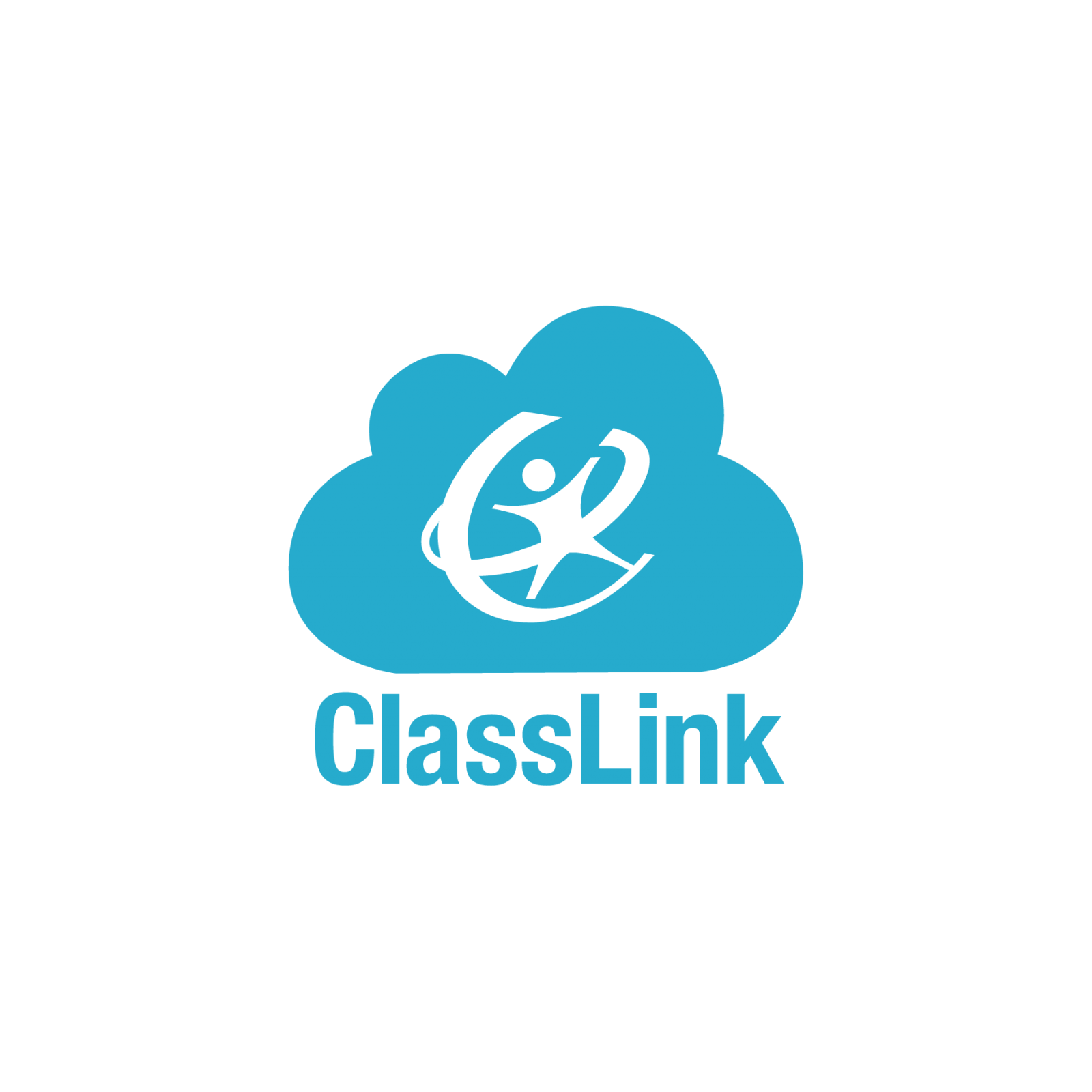 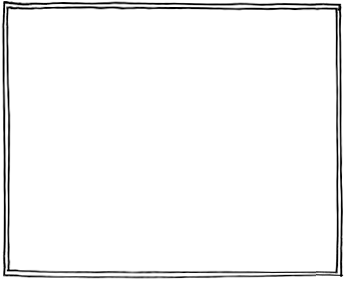 Homework & Assessments:
Any work that does not get completed in class will be assigned as homework. You will be given a deadline for assignments, tardy work will lose points each day. After the unit is done, late work will no longer be accepted. It is your responsibility to complete missing work or ask the teacher for help if you do not understand how to complete it. You may also come after school for help or coordinate lunch time with teacher, but it is not a guarantee. 
In addition to homework, every  few weeks we will have quizzes to check for understanding. Formal assessments will take place at least once per grading period/ trimester.

Lab Expectations:
We will cover lab safety and lab equipment the first weeks of school. You are expected to conduct yourself in a responsible manner when handling lab equipment and materials, failure to do so will result in you being excused from the lab and risk receiving no grade for the lab. Labs are worth 60% of your grade, being absent during a lab does not excuse you from it. Additionally, time in class is not guaranteed for make up work, therefore it is your responsibility to schedule a time with your teacher to make it up.

Electronic Device Policy:
The only electronic device you are allowed to use in class are school issued or loaned computers and they must be used for school related purposes. Cell phone and earphones usage will not be allowed unless specified by the teacher. Failure to follow this rule will result in your phone being confiscated and/or sent to the office for your parents to pick up. You may also be written up if the problem continues. You may not, at any moment, take pictures, record, or visit any social media sites while in class or at school. 

Plagiarism & Cheating: 
Aside from the work you complete as a group or as a class, all work must be  your original work. Any work that has been plagiarized and/or copied from the internet or a peer will NOT be accepted. You run the risk of receiving a zero, detention, or parent- teacher meeting with administration to discuss further actions. If you are unsure how to complete the work ask questions and get help from me.
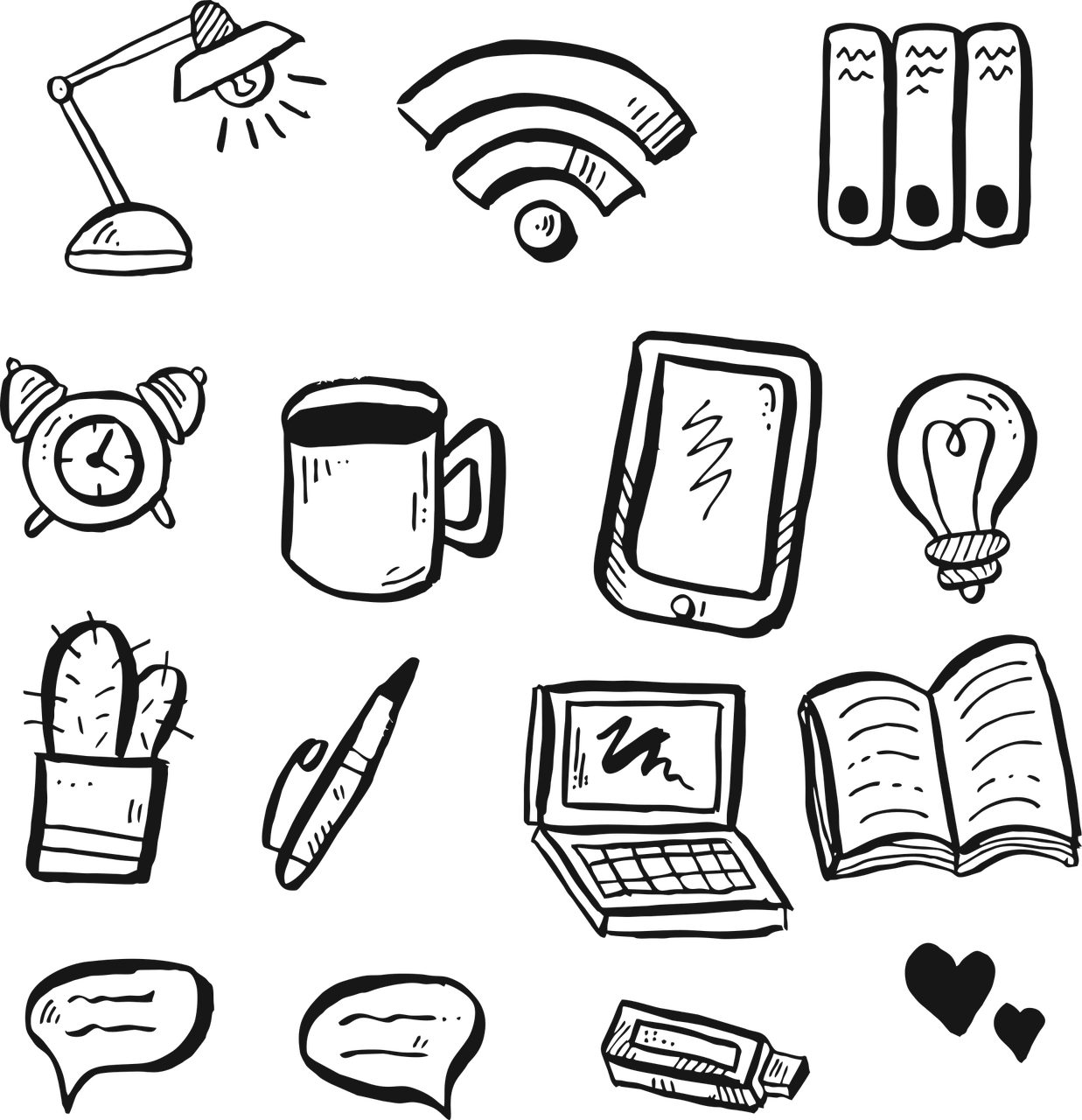 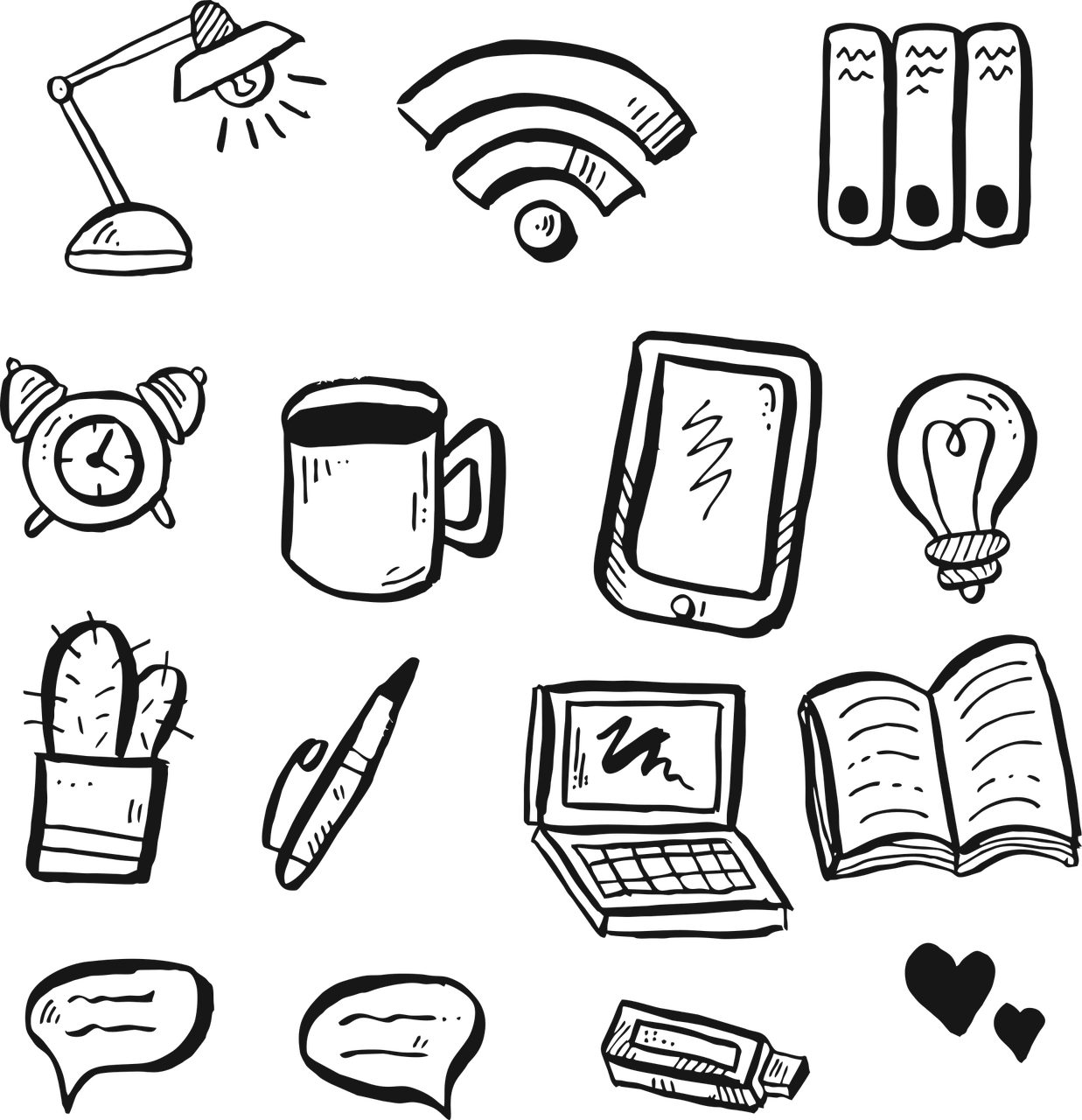 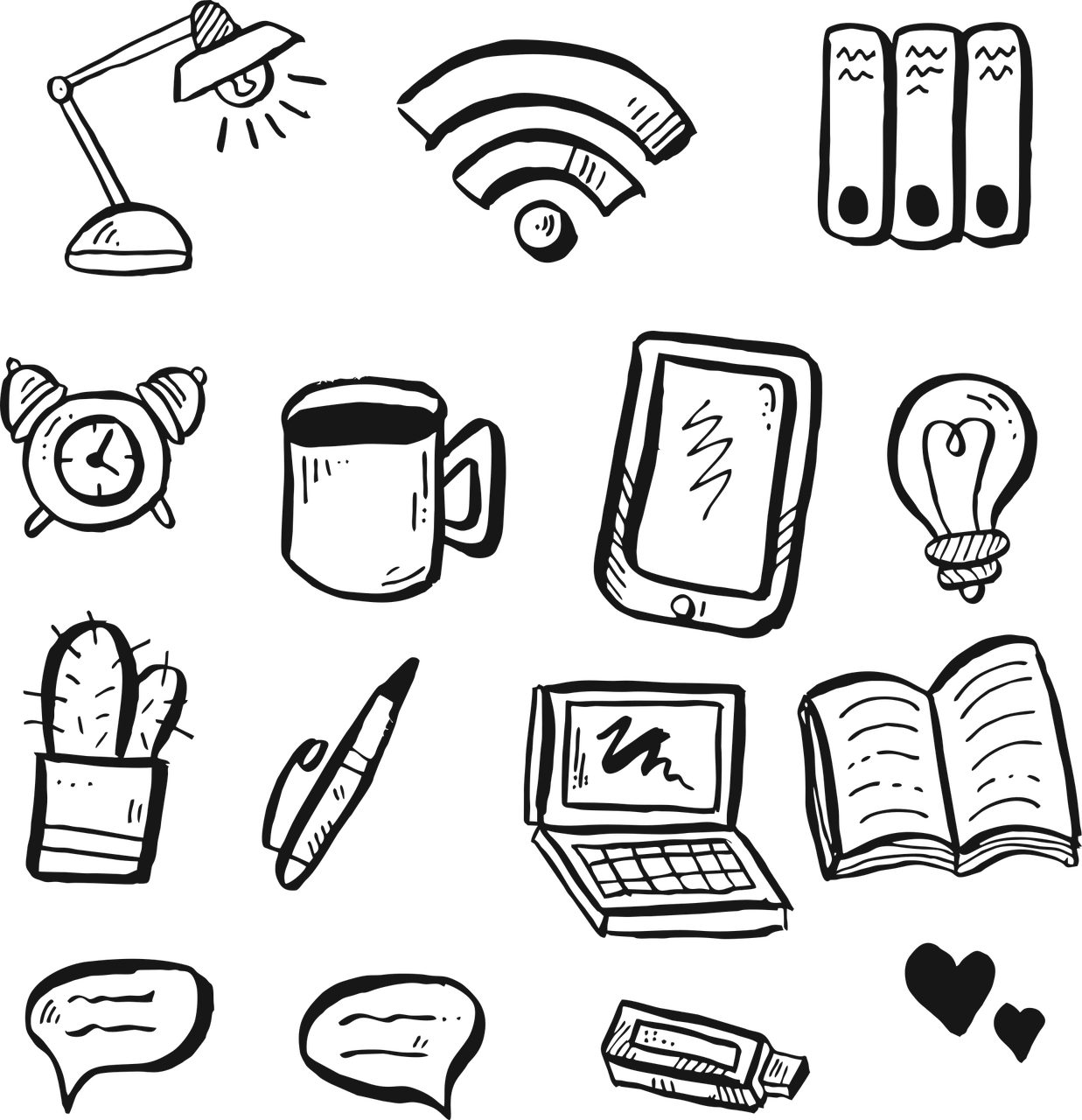 Cut the bottom portion and turn in. Keep the rest in your binder/folder.
I have read and understand the expectations and policies outlined in Mr. Guillemet’s syllabus. I agree to abide by them and conduct myself accordingly. 

Student Name: __________________________      Student Signature: _________________________

       Parent Signature: ________________________      Best Contact #: ____________________________